Derbyshire – Practices, Place, PCNs, CCG and GPTFMaps and Who’s Who. Information is correct at the time of publish 6.11. 2019
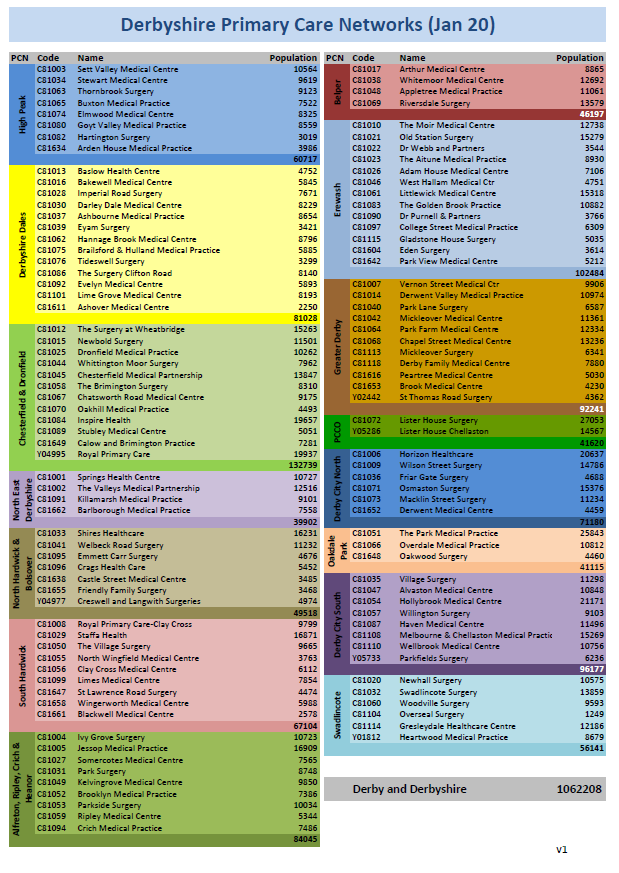 Derbyshire Primary Care Network (PCN) Clinical Directors
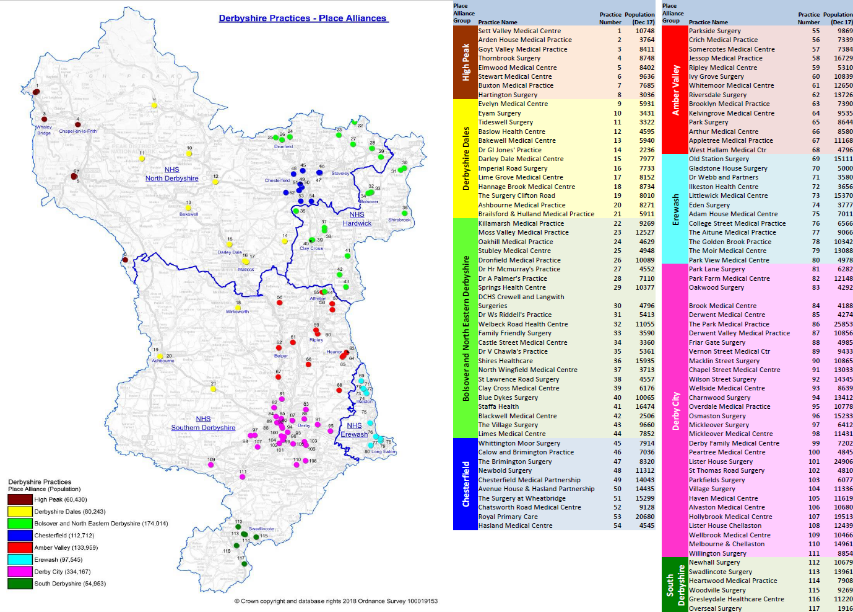 Derbyshire Place Leads
Place Alliances
CCG Chief Exec 
Dr Chris Clayton
CCG Clinical Chair
Dr Avi Bhatia
CCG Medical Director 
Dr Steve Lloyd
CCG Deputy Medical Directors 
Dr Kath Bagshaw and Dr Sam Taylor 
CCG Governing Body GPs
Dr Avi Bhatia 
Dr Penny Blackwell
Dr Steve Lloyd  
Dr Buk Dhadda 
Dr Greg Strachan
Dr Emma Pizzey 
Dr Merryl Watkins 
Dr Ruth Cooper
Derby & Derbyshire CCG Governing Body  GPs
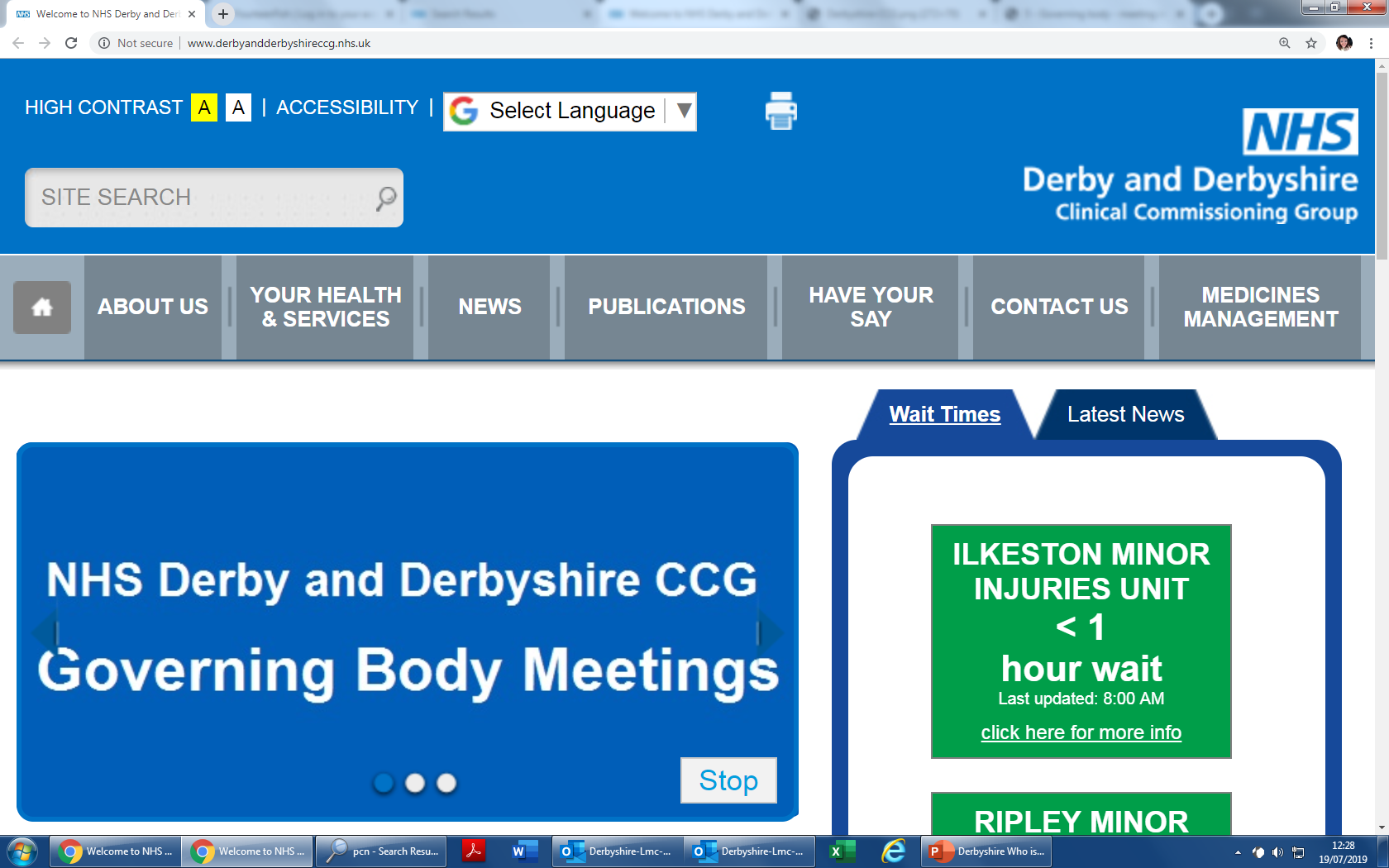 Clinical leads
Diabetes/Endocrinology: Dr Kriss Owen
Cancer: Dr Louise Merriman
Circulatory Disease: Dr Tarun Narula
Children's Health and Mat: EoI TBA
Women’s and Men’s Health: Dr Riten Ruparelia
Urgent Care: Dr Paul Wood
End of Life: Dr Pauline Love
Respiratory: Dr Seema Kuman
MSK: Dr Vikas Gupta
Gastroenterology: Dr Caroline Garside
Mental Health and Learning Disabilities: Dr Sohrab Panday
Older People’s Health: Dr Justin Walker
Neurology: Dr Mark Wood
Prescribing: Dr Carolyn Emslie, Dr Buk Dhadda, Dr Helen Hill, Dr Ruth Gooch
Derby & Derbyshire CCG Clinical Leads
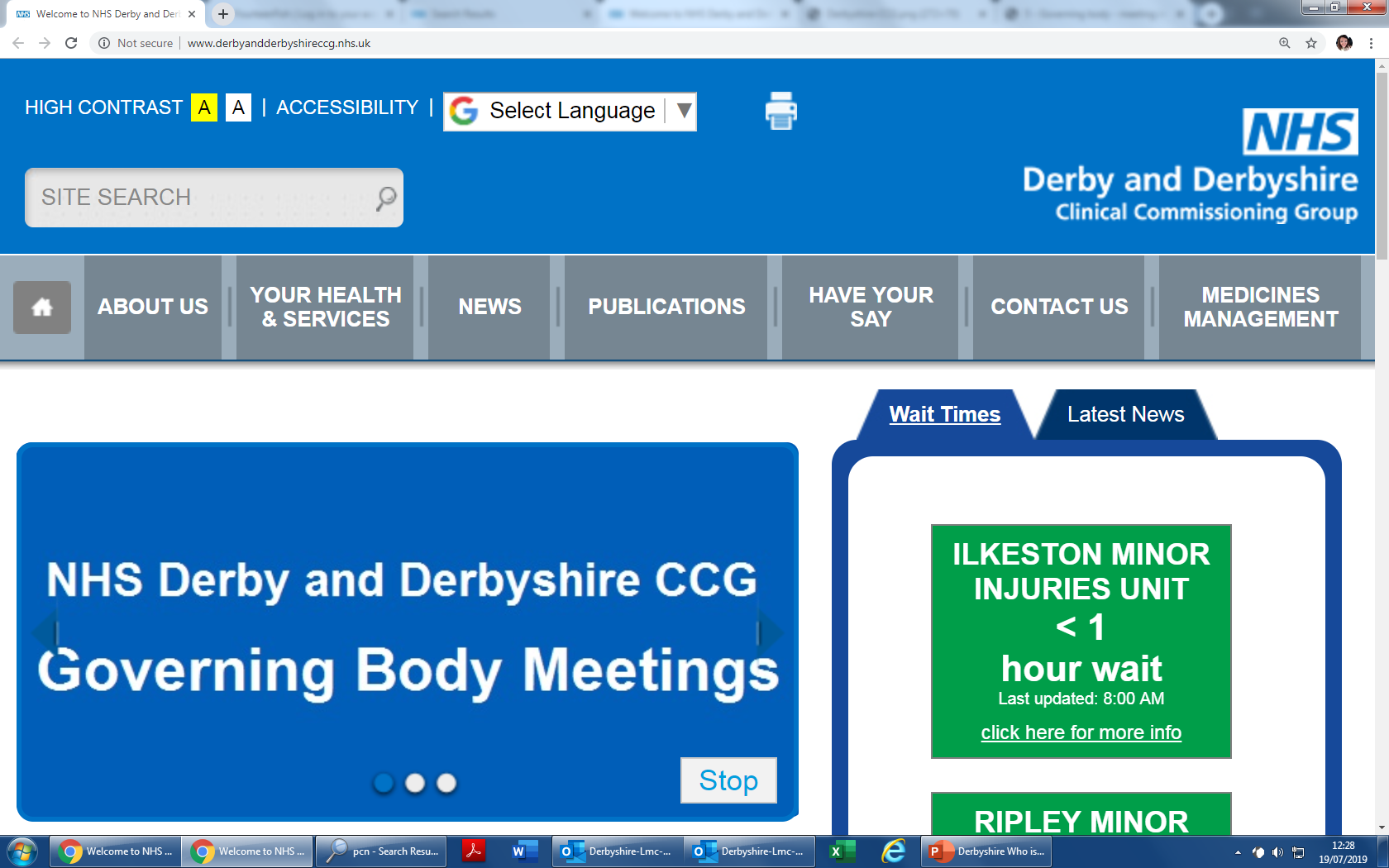 CCG Clinical Leads
Clinical & Professional Links
Clinical and Professional Links
GP Alliance Lead 
Dr Duncan Gooch
Place Board Chair 
Dr Penny Blackwell
JUCD Chair 
Mr John MacDonald
Primary Care Leadership Group
Dr Steve Lloyd
GP Training Hub Leads  
Dr Chris Hewitt  HEE Associate Postgrad Dean 
Dr Stuart Holloway HEE Associate Postgrad Dean  
Dr Ilona Bendefy and Dr Andy Fyall Educational leads
GP Alliance GP AlliancePlace BoardJUCDPCLGTraining Hubs
The Primary Care Team NHS Derby City and Derbyshire CCGWhat we do: commission General Practice and Optometry in Derbyshire and support General Practice development.  The team sits within the CCG’s Medical Directorate (led by Dr Steve Lloyd). Clive Newman (clive.newman3@nhs.net) is Director of GP Development.
The Primary Care Team NHS Derby City and Derbyshire CCG Who we are: the team is split into three sub teams: quality, commissioning and transformation.  We are based in Chesterfield (Scarsdale) and Derby (Cardinal Square)
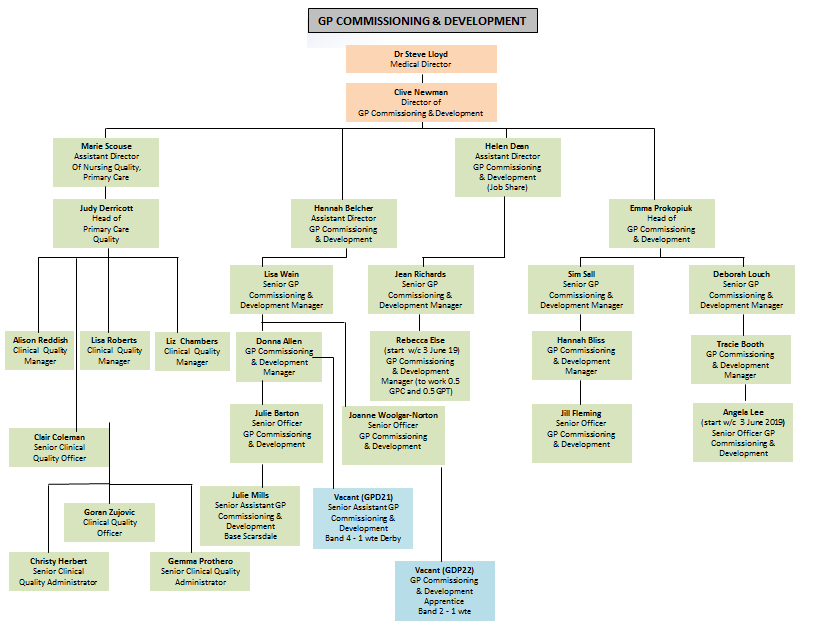 Insert organisational chart – amended to show HB appointment alongside HD
Getting in touch
DDLMC Chief Executive
Dr Kath Markus
DDLMC.Office@nhs.net

DDLMC Chief Operating Officer
David Gibbs	
DDLMC.Office@nhs.net
 
    GPTF Clinical Lead 
Dr Susie Bayley
DDLMC.GPTF@nhs.net 

GPTF Head of Business Support
Claire Leggett
DDLMC.GPTF@nhs.net 


Please send all additions and amendments to the enclosed information to DDLMC.Office@nhs.net
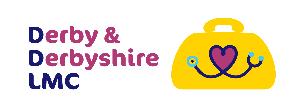 Derby & Derbyshire LMC General Practice Task Force - GPTF
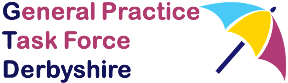